Практические вопросы планирования закупок 
в 2014-2015 годах.

Шураков Вадим Викторович – первый заместитель начальника управления контроля в сфере закупок для государственных и муниципальных нужд министерства экономического развития и инвестиционной политики Саратовской области
Планирование по новым правилам 
Глава 2 Закона, Постановления Правительства РФ 
от 21.11.2013 г. №1043 и 1044  
будет введено с 2016 г.

Планирование на 2014 и 2015 гг. осуществляется 
в соответствии с приказами МЭР и ФК 
от 27.12.2011 № 761/20н и от 20.09.2013 № 544/18н.

Планы-графики размещаются на официальном сайте (часть 2 статьи 112 Закона).
Срок формирования 
и  размещения на официальном сайте плана-графика 
1 месяц 
со дня принятия решения 
о бюджете

пункт 2 приложения к приказу № 544/18н
Форма плана-графика
Столбец 1.
Код бюджетной классификации РФ (КБК), 

содержащий в т.ч. код Классификации Операции Сектора Государственного Управления (КОСГУ), 
относящийся к расходам бюджетов.
Столбец 1.
КБК.

Приказ Минфина России 
от 01.07.2013 N 65н
«Об утверждении Указаний 
о порядке применения бюджетной классификации Российской Федерации»
Столбец 2.
Код Общероссийского классификатора видов экономической деятельности (ОКВЭД), соответствующий коду Общероссийского классификатора продукции по видам экономической деятельности (ОКПД), 

с обязательным указанием класса, подкласса, группы, подгруппы и вида объекта закупки.

Постановление Госстандарта России от 06.11.2001 N 454-ст
"О принятии и введении в действие ОКВЭД»
ОК 029-2001 (КДЕС Ред. 1). Общероссийский классификатор видов экономической деятельности
ОКВЭД
В ОКВЭД использованы иерархический метод классификации и последовательный метод кодирования. Код группировок видов экономической деятельности состоит из двух-шести цифровых знаков и его структура может быть представлена в следующем виде:

XX.	-	класс;	
XX.X	-	подкласс;	
XX.XX	-	группа;	
XX.XX.X	-	подгруппа;	
XX.XX.XX	-	вид.
КБК и ОКПД
Пример заполнения:
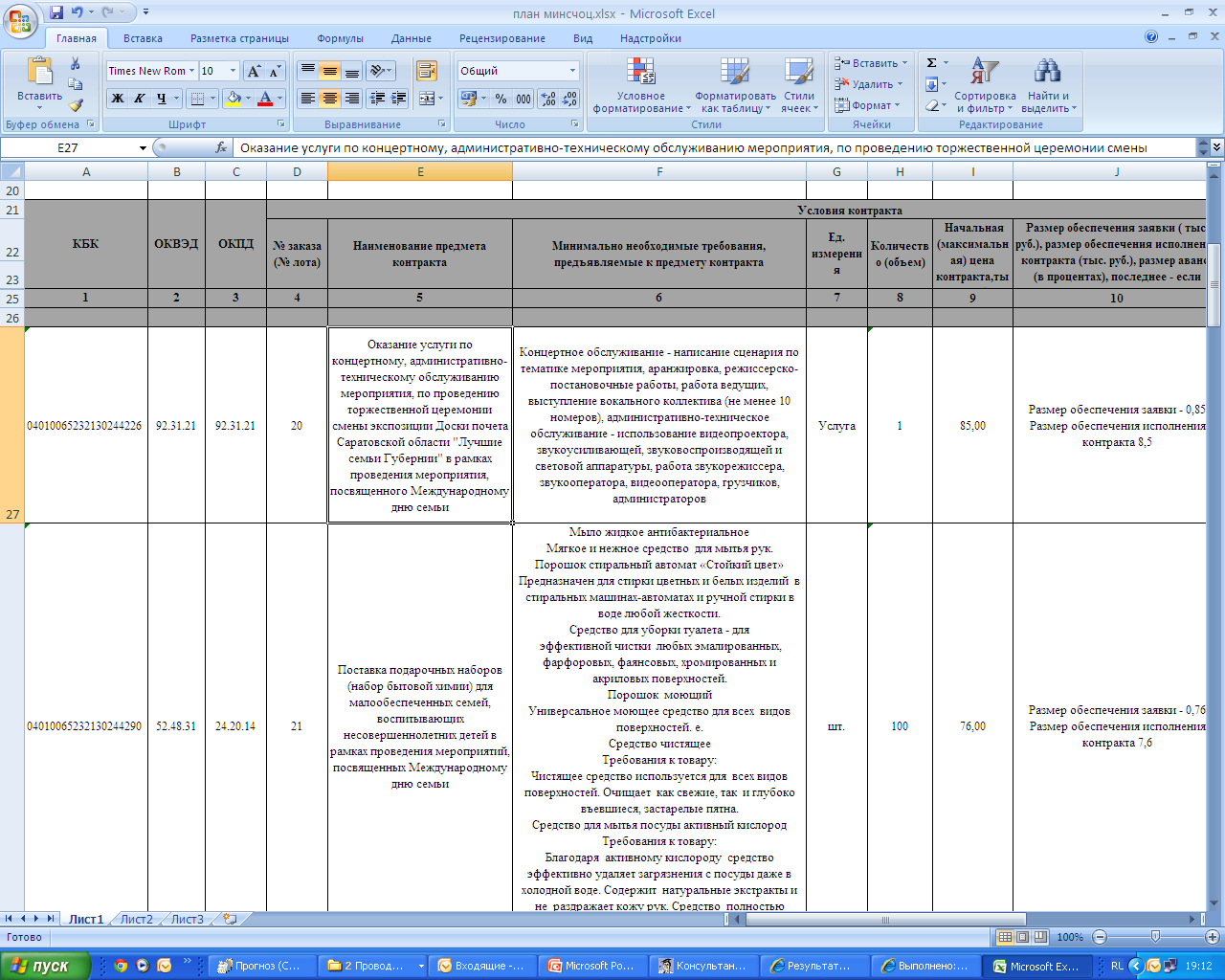 Столбец 3.
По соответствующей закупке (лоту) - код ОКПД с обязательным указанием класса, подкласса, группы, подгруппы и вида объекта закупки


Общероссийский классификатор продукции по видам экономической деятельности ОК 034-2007 (КПЕС 2002) принят и введен в действие Приказом Ростехрегулирования от 22.11.2007 N 329-ст
ОКПД
В ОКПД использованы иерархический метод классификации и последовательный метод кодирования. Код состоит из 2 - 9 цифровых знаков, и его структура представлена в следующем виде:

 XX                класс
 XX.X              подкласс
 XX.XX             группа
 XX.XX.X           подгруппа
 XX.XX.XX          вид
 XX.XX.XX.XX0      категория
 XX.XX.XX.XXX      подкатегория
ОКПД
Пример
15.32             Соки фруктовые и овощные
 15.32.1           Соки фруктовые и овощные
 15.32.10          Соки фруктовые и овощные
 15.32.10.110      Сок апельсиновый
 15.32.10.111      Сок апельсиновый концентрированный замороженный с добавками сахара
…
Столбец  4.
Порядковый номер закупки (лота), 

осуществляемой в пределах календарного года, присваиваемый заказчиком последовательно с начала года, вне зависимости от способа формирования плана-графика, в соответствии со сквозной нумерацией, начинающейся с единицы.
Столбец  5.
Наименование товара, работы, услуги, являющихся предметом контракта. 

В случае, если при осуществлении закупки выделяются лоты, предмет контракта указывается раздельно по каждому лоту.
Номер закупки и наименование Т,Р,У
Пример оформления
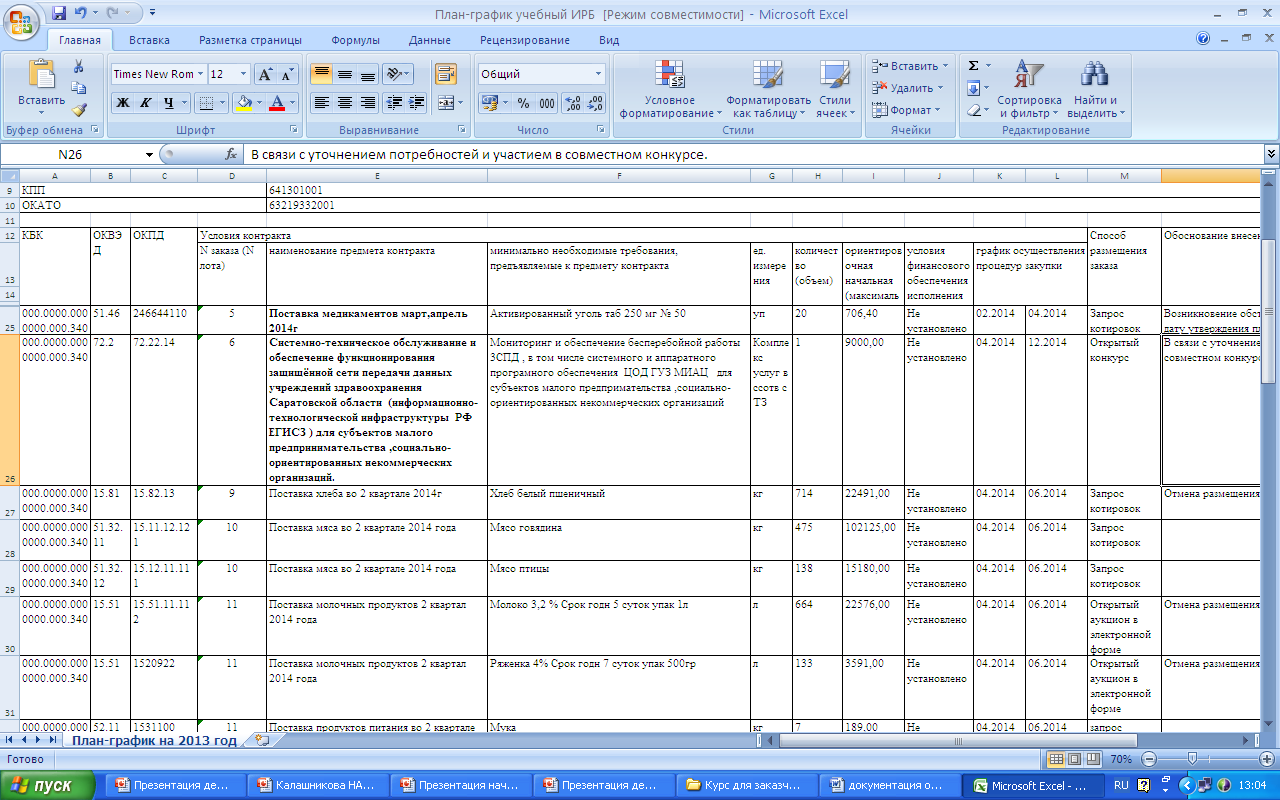 Столбец  6.
-минимально необходимые требования, предъявляемые к предмету контракта, которые могут включать функциональные, технические, качественные и эксплуатационные характеристики предмета контракта, связанные с определением соответствия Т,Р,У потребностям заказчика и позволяющие идентифицировать предмет контракта, с учетом положений статьи 33 Закона;

-МНН лекарственных средств или при отсутствии таких наименований химические, группировочные наименования, если объектом закупки являются лекарственные средства;
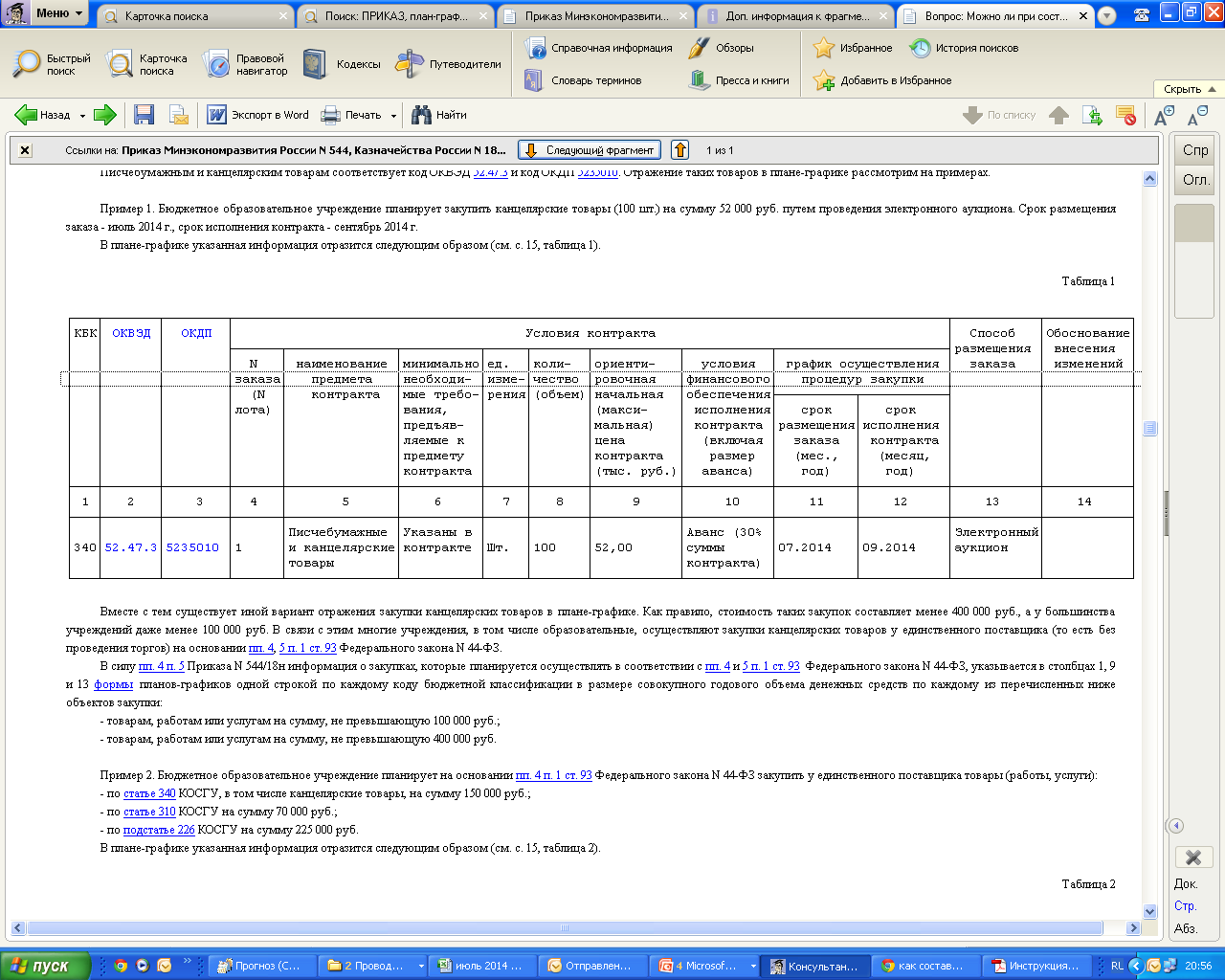 Ссылка на контракт (документацию) не допускается!
Указание товарных знаков
статья 33
Столбец  6.
-запреты на допуск Т,Р,У, также ограничения и условия допуска ТРУ для целей осуществления закупок в соответствии со статьей 14 Закона (при наличии таких запретов, ограничений, условий);

-предоставляемые участникам закупки преимущества в соответствии со статьями 28 и 29 Закона (при наличии таких преимуществ);

-дополнительные требования к участникам закупки в соответствии с частью 2 статьи 31 Закона (при наличии таких требований);

-информация об ограничениях, связанных с участием в закупке только СМП, СОНКО в соответствии со статьей 30 Закона (при наличии таких ограничений);

-информация об обязательном общественном обсуждении закупки.
Применение национального режима 
при осуществлении закупок (ст. 14)
Постановление Правительства РФ от 24.12.2013 № 1224 
Устанавливает запрет на допуск товаров, происходящих из иностранных государств, работ (услуг), выполняемых (оказываемых) иностранными лицами, для целей осуществления закупок товаров, работ (услуг) для нужд обороны и безопасности государства, за исключением случаев, когда производство таких товаров, выполнение работ и оказание услуг на территории РФ отсутствуют или не соответствуют требованиям государственных заказчиков.
Постановление Правительства РФ от 11.08.2014 N 791

«Об установлении запрета на допуск товаров легкой промышленности, происходящих из иностранных государств, в целях осуществления закупок для обеспечения федеральных нужд»
Применение национального режима 
при осуществлении закупок
Постановление Правительства РФ 
от 14 июля 2014 г. № 656 
Устанавливает запрет на допуск отдельных видов товаров машиностроения, происходящих из иностранных государств, для целей осуществления закупок.
Распространяется также на закупки 
для обеспечения региональных и муниципальных нужд
Приказ Минэкономразвития России от 25.03.2014 № 155 «Об условиях допуска товаров…»
1. Под действие приказа попадает ряд иностранных товаров, в т.ч.:
-продукты питания, в т.ч. картофель, морковь, свекла, томаты, говядина, свинина, мясные консервы,  рыба и рыбные консервы, мука, хлеб и др.,
-препараты фармацевтические, продукты медицинские химические и продукты лекарственные растительные,
-изделия медицинские, включая хирургическое оборудование, ортопедические приспособления;
2. Товары, происходящие из Республики Беларусь и Республики Казахстан, допускаются для целей осуществления закупок на равных условиях с российским товарам.
Распространяется также на закупки 
для обеспечения региональных и муниципальных нужд
Дополнительные требования 
к участникам закупок (ч. 2 ст. 31)
Правительство РФ 
вправе устанавливать
1) Наличие финансовых ресурсов для исполнения контракта;
  2) Наличие на праве собственности или ином законном основании оборудования и других материальных ресурсов для исполнения контракта;
  3) Наличие опыта работы, связанного с предметом контракта, и деловой репутации;
  4) Наличие необходимого количества специалистов и иных работников определенного уровня квалификации для исполнения контракта.
- конкурсы с    ограниченным участием,
- двухэтапные конкурсы,
- закрытые конкурсы с ограниченным участием,
- закрытые двухэтапные конкурсы или аукционы
Постановление Правительства РФ от 28 ноября 2013 г. N 1089  «Об условиях проведения процедуры конкурса с ограниченным участием …»

1. Утвердить прилагаемые:
перечень случаев отнесения товаров, работ, услуг к товарам, работам, услугам, которые по причине их технической и (или) технологической сложности, инновационного, высокотехнологичного или специализированного характера способны поставить, выполнить, оказать только поставщики (подрядчики, исполнители), имеющие необходимый уровень квалификации;
дополнительные требования, предъявляемые к участникам закупки отдельных товаров, работ, услуг, которые по причине их технической и (или) технологической сложности, инновационного, высокотехнологичного или специализированного характера способны поставить, выполнить, оказать только поставщики (подрядчики, исполнители), имеющие необходимый уровень квалификации;
перечень документов, которые подтверждают соответствие участников закупки дополнительным требованиям, предъявляемым к участникам закупки отдельных товаров, работ, услуг, которые по причине их технической и (или) технологической сложности, инновационного, высокотехнологичного или специализированного характера способны поставить, выполнить, оказать только поставщики (подрядчики, исполнители), имеющие необходимый уровень квалификации.
Преимущества 
участникам закупок:
Учреждения и предприятия УИС
Постановление Правительства РФ от 14.07.2014 N 649 
«О порядке предоставления учреждениям и предприятиям уголовно-исполнительной системы преимуществ в отношении предлагаемой ими цены контракта»,

Организации инвалидов
Постановление Правительства РФ от 15.04.2014 N 341 
«О предоставлении преимуществ организациям инвалидов при определении поставщика (подрядчика, исполнителя) в отношении предлагаемой ими цены контракта».
Обязанность (не право) заказчиков
статьи 28 и 29
Закупки у СМП и СОНКО
1. Заказчики обязаны осуществлять закупки у субъектов малого предпринимательства, социально ориентированных некоммерческих организаций в объеме не менее чем 15% совокупного годового объема закупок, рассчитанного с учетом части 1.1 настоящей статьи, путем:
1) проведения открытых конкурсов, конкурсов с ограниченным участием, двухэтапных конкурсов, электронных аукционов, запросов котировок, запросов предложений, в которых участниками закупок являются только субъекты малого предпринимательства, социально ориентированные некоммерческие организации. При этом начальная (максимальная) цена контракта не должна превышать двадцать миллионов рублей;
2) осуществления закупок с учетом положений части 5 настоящей статьи.
статья 30
С Г О З

утвержденный на соответствующий финансовый год общий объем финансового обеспечения для осуществления заказчиком закупок в соответствии с Законом, в т.ч. для оплаты контрактов, заключенных до начала указанного финансового года и подлежащих оплате в указанном финансовом году
Расчет   с г о з
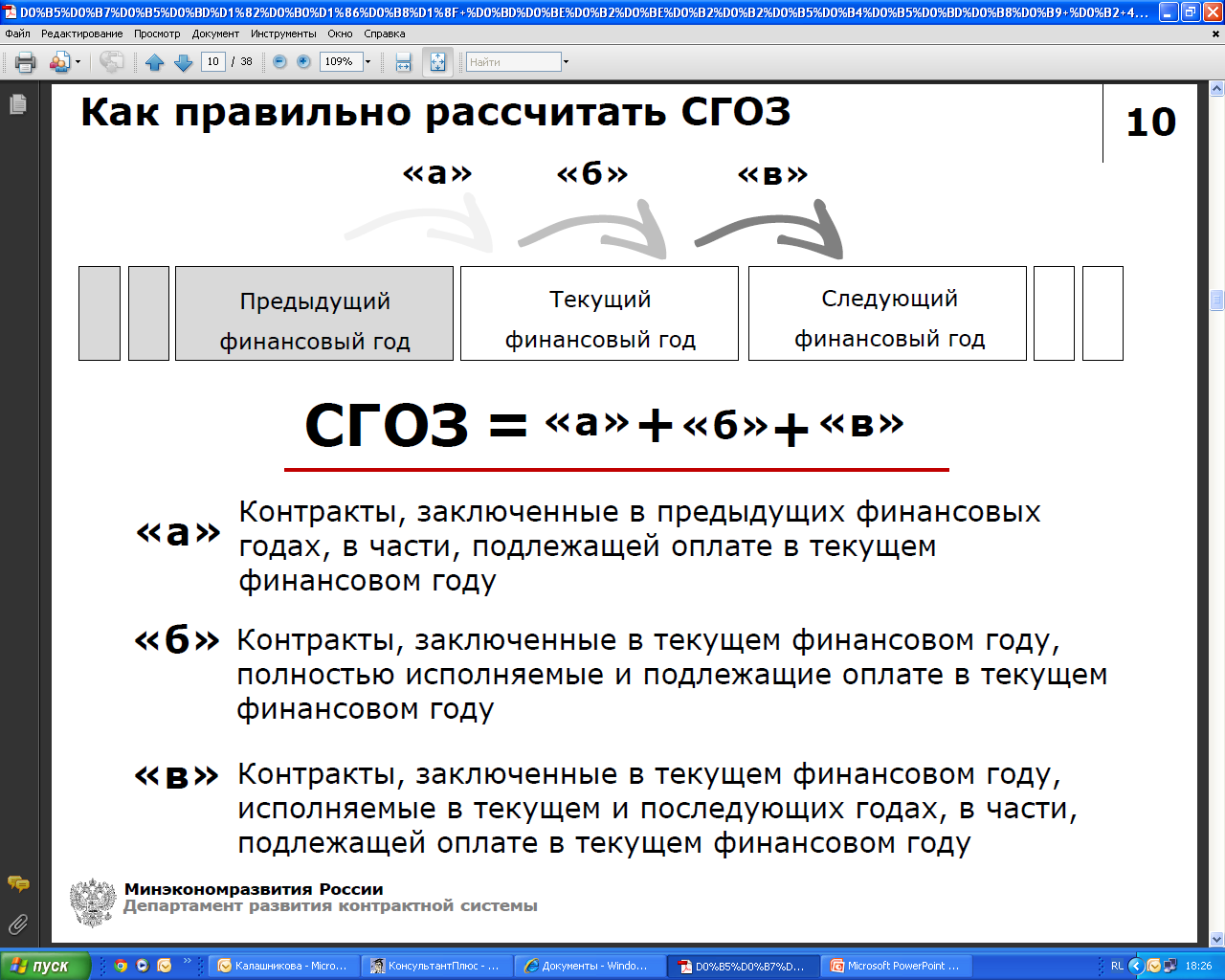 Расчет нормы закупок 
у СМП и СО НКО
Рассчитать СГОЗ
1
Вычесть из СГОЗ суммы на закупки у ед. поставщика и др.
2
Рассчитать 15 % 
от полученного результата
3
Пересчитывать полученную норму закупок (15 %) при заключении контракта с ед. поставщиком по результатам несостоявшихся процедур закупок
4
Например, СГОЗ составляет 50 млн. руб.
Определяем, какие закупки можно осуществить 
у единственного поставщика
(статья 93 Закона).
Предположим, что сумма таких  договоров равна 10 млн. руб.
Вычитаем  от 50 млн. 10 млн. = 40 млн.
40 млн. х 15% = 6 млн. руб. – минимальный объем закупок  у СМП, СОНКО
Расчет объема закупок у СМП и СО НКО
Создание контрактной службы
С Г О З
Ограничение закупок «до 100 тыс. руб.»
Ограничение запроса котировок
Столбец  7.
Единицы измерения Т,Р,У, 
являющихся предметом контракта, 

в соответствии с Общероссийским классификатором единиц измерения (ОКЕИ) (в случае, если объект закупки может быть количественно измерен).

ОК 015-94 (МК 002-97) утвержден Постановлением Госстандарта России от 26.12.1994 N 366
Столбец  8.
Количество Т,Р,У, 
являющихся предметом контракта, 
в соответствии с единицами измерения, предусмотренными в столбце 7 формы. 

В случае, если период осуществления закупки товаров превышает срок, на который утверждается план-график, через символ "/" также указывается количество товара, планируемого к поставке в текущем году исполнения контракта (в случае, если объект закупки может быть количественно измерен).
Столбец  9.
Начальная (максимальная) цена контракта (в тыс. рублей). Н(М)Ц определяется заказчиком в соответствии с требованиями статьи 22 Закона. 
В случае, если период осуществления закупки превышает срок, на который утверждается план-график, через символ "/" также указывается размер выплат в текущем году исполнения контракта. 
В случае, если при заключении контракта на выполнение работ по техническому обслуживанию и (или) ремонту техники, оборудования, оказанию услуг связи, юридических услуг, медицинских услуг, образовательных услуг, услуг общественного питания, услуг переводчика, услуг по перевозкам грузов, пассажиров и багажа, гостиничных услуг, услуг по проведению оценки невозможно определить объем подлежащих выполнению таких работ (услуг), указывается цена запасных частей или каждой запасной части к технике, оборудованию, цена единицы работы или услуги, а также через символ "/" максимальный размер оплаты по контракту.
Начальная (максимальная) цена контракта – Н(М)Цк
Статья 22 и приказ МЭР от 2 октября 2013 г. № 567 «Об утверждении Методических рекомендаций по применению методов определения НМЦК, ЦК, заключаемого с единственным поставщиком (подрядчиком, исполнителем)»

Методы определения и обоснования Н(М)Цк:

1) метод сопоставимых рыночных цен (анализа рынка); 
2) нормативный; 
3) тарифный; 
4) проектно-сметный; 
5) затратный.
Обоснованию подлежит не только НМЦК, но и цена контракта, 
заключенного с единственным поставщиком.
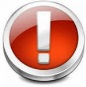 статья 22
Начальная (максимальная) цена контракта – Н(М)Цк
При подготовке плана-графика заказчик обязан обосновать НМЦК в соответствии с требованиями статьи 22 Закона.

Разъяснения Минэкономразвития России 
от 01.06.2014
Начальная (максимальная) цена контракта – Н(М)Цк
При обосновании цен рекомендуется:
1. в качестве одного из обязательных  источников формирования начальной цены контракта использовать средние потребительские цены по области;
2. в случае, если рассчитанная по коммерческим предложениям начальная цена превысит средние цены по области более чем на 15-20% проводить дополнительное изучение рынка, в т.ч. анализировать ценовые предложения в сети Интернет, делать дополнительные запросы потенциальным поставщикам.
Столбец 10.
Размер обеспечение заявки / 

размер обеспечения 
исполнения контракта / 

размер аванса
Обеспечение заявок при проведении конкурсов и аукционов
Конкурс, Закрытый Аукцион
Электронный Аукцион
Выбор УЗ
<3 млн.
>3 млн.
Деньги
Банковская гарантия
Деньги
ОЗ = 1% Н(М)ЦК
Обеспечение заявки 0,5-5% Н(М)ЦК
статья 44
Льготные условия обеспечения заявок
Обеспечение заявки ≤ 2 % Н(М)ЦК
Для
Учреждения и предприятия уголовно- исполнительной системы,
организации инвалидов
Для
СМП и СОНКО
статья 44
Размер обеспечения исполнения контракта
обеспечение исполнения контракта
ОИК
Выбор поставщика
Выбор поставщика
предоставление 
банковской гарантии
Срок действия БГ ≥ 1 один месяц срока исполнения контракта
внесением денежных средств
На указанный заказчиком счет, на котором учитываются операции со средствами заказчика
Н(М)ЦК
< 50 млн. руб.
> 50 млн. руб.
Размер обеспечения от 5 до 30 % Н(М)ЦК.
Размере обеспечения от 10 до 30 % Н(М)ЦК  (но не менее чем в размере аванса)
если аванс > 30% Н(М)ЦК, 
ОИК = авансу.
статья 96
Столбец 11.
Планируемый срок размещения извещения 
об осуществлении закупки, направления приглашения принять участие в определении поставщика. 

В случае, если в соответствии с Законом
не предусмотрено размещение извещения или направление приглашения, указывается планируемый срок заключения контракта.
Столбец 12.
Срок исполнения контракта. 

В случае, если контрактом предусмотрены поэтапное исполнение контракта и его оплата, указываются сроки исполнения отдельных этапов, если периодичная поставка товаров, выполнение работ, оказание услуг – периодичность (ежедневно, еженедельно, два раза в месяц, ежемесячно, ежеквартально, раз в полгода).
Столбец 13.
Способ определения поставщика (подрядчика, исполнителя)
Способы определения поставщиков
Конкурс – преимущественный способ закупки
Порядок устанавливается Правительством РФ
Сохранено право проведения совместных конкурсов и аукционов
При проведении конкурсов 
и закрытого аукциона могут выделяться лоты
статья 24
КОНКУРС С ОГРАНИЧЕННЫМ УЧАСТИЕМ
к  участникам  предъявляются  единые и дополнительные требования и победитель определяется из числа участников закупки, прошедших предквалификационный отбор
Если поставки товаров, выполнение работ, оказание услуг по причине их технической и (или) технологической сложности, инновационного, высокотехнологичного или специализированного характера способны осуществить только поставщики, имеющие необходимый уровень квалификации.

Выполнения отдельных работ в сфере культуры.
Случаи проведения:
При проведении конкурса с ограниченным участием его участники сначала проходят предквалификационный отбор, 
в ходе которого заказчик выясняет их соответствие дополнительным требованиям, и только потом оцениваются поданные ими заявки
ДВУХЭТАПНЫЙ КОНКУРС
К участникам предъявляются единые требования либо единые требования и дополнительные требования. Победителем признается участник, принявший участие в проведении обоих этапов конкурса (в том числе прошедший предквалификационный отбор на первом этапе в случае установления дополнительных требований к участникам такого  конкурса) и предложивший лучшие условия исполнения контракта по результатам второго конкурсного этапа.
Случаи проведения:
1) конкурс на проведение научных исследований, проектных работ, на поставку инновационной и высокотехнологичной продукции, энергосервисного контракта, а также в целях создания произведения литературы или искусства;
2) для уточнения характеристик объекта закупки необходимо провести его обсуждение с участниками закупки.
1 этап
Подача конкурсных заявок без указания предложений о цене контракта.
2 этап
участники:
-вправе представить окончательные заявки с указанием цены и с учетом измененных параметров контракта 
-либо отказаться от участия в конкурсе.
Внимание! Участники имеют право не предоставлять обеспечение заявки на первом этапе конкурса.
ЗАПРОС ПРЕДЛОЖЕНИЙ
способ, при котором информация о потребностях в товаре, работе или услуге сообщается неограниченному кругу лиц путем размещения на официальном сайте документов о проведении запроса предложений и победителем признается участник закупки, направивший окончательное предложение, которое наилучшим образом удовлетворяет потребностям заказчика
Основные случаи проведения:

1. поставка спорт инвентаря для сборных России,
2. если контракт на поставку товаров, работ или услуг был расторгнут в соответствии с ч. 9 ст. 95 закона,
3. закупка лекарственных препаратов по решению врачебной комиссии,
4. если проведение повторного электронного аукциона было признано несостоявшимся,
5. при закупке изделий народных художественных промыслов.
Закупки «до 100 тыс. руб.»
Выбор заказчиком одного 
из двух вариантов
5 % СГОЗ, 
но не более 
50 млн. руб.
2 
млн. руб.
Объем закупок по котировкам – 10 % от СГОЗ 
и не более 100 млн. руб.
статья 72
Столбец 14.
Обоснование внесения изменений в утвержденный план-график 

со ссылкой на соответствующий случай, предусмотренный пунктом 15 примечаний к форме планов-графиков (приказ МЭР и ФК  от 27.12.2011 № 761/20н).
Случаи внесения изменений 
в планы-графики:
1) изменения более чем на 10% стоимости планируемых к приобретению ТРУ, выявленные в результате подготовки к размещению конкретного заказа, вследствие чего невозможно размещение заказа на поставки товаров, выполнение работ, оказание услуг в соответствии с Н (М)Ц контракта, предусмотренной планом-графиком;
2) изменения планируемых сроков приобретения товаров, работ, услуг, способа размещения заказа, срока исполнения контракта;
3) отмены заказчиком, уполномоченным органом предусмотренного планом-графиком размещения заказа;
4) образовавшейся экономии от использования в текущем финансовом году бюджетных ассигнований в соответствии с законодательством РФ;
5) при возникновении обстоятельств, предвидеть которые на дату утверждения плана-графика было невозможно;
6) в случае выдачи заказчику, уполномоченному органу предписания уполномоченного на осуществление контроля в сфере размещения заказов федерального органа исполнительной власти, органа исполнительной власти субъекта РФ, органа местного самоуправления об устранении нарушения законодательства РФ о размещении заказов в соответствии с законодательством РФ, в том числе об аннулировании торгов.
3) информация о закупках, которые планируется осуществлять в соответствии с пунктами 4 и 7 части 2 статьи 83 Закона указывается в столбцах 1, 5, 9 и 13 формы 
планов-графиков одной строкой в размере совокупного годового объема денежных средств по каждому из перечисленных ниже объектов закупки:
а) преподавательские услуги, оказываемые физическими лицами;
б) услуги экскурсовода (гида), оказываемые физическими лицами;
в) лекарственные препараты;
4) информация о закупках, 
которые планируется осуществлять в соответствии 
с пунктами 4 и 5 части 1 статьи 93 Закона, 
указывается в столбцах 1, 9 и 13 формы планов-графиков одной строкой по каждому КБК в размере совокупного годового объема денежных средств по каждому из перечисленных ниже объектов закупки:

а) Т,Р,У на сумму, не превышающую 100 тыс. рублей;
б) Т,Р,У на сумму, не превышающую 400 тыс. рублей;
[Speaker Notes: 4) информация о закупках, 
которые планируется осуществлять в соответствии 
с пунктами 4 и 5 части 1 статьи 93 Закона, 
указывается в столбцах 1, 9 и 13 формы планов-графиков одной строкой по каждому коду бюджетной классификации в размере совокупного годового объема денежных средств по каждому из перечисленных ниже объектов закупки:
а) Т,Р,У на сумму, не превышающую 100 тыс. рублей;
б) Т,Р,У на сумму, не превышающую 400 тыс. рублей;]
Итоговая информация
5) после информации о закупках, которые планируется осуществлять в соответствии с пунктами 4 и 5 части 1 статьи 93 Закона, в столбцах 9 и 13 плана-графика указывается следующая итоговая информация о совокупных годовых объемах закупок (тыс. рублей):
а) у единственного поставщика в соответствии с пунктом 4 части 1 статьи 93 Закона;
б) у единственного поставщика в соответствии с пунктом 5 части 1 статьи 93 Закона;
в) у СМП, СОНКО;
г) осуществляемых путем проведения запроса котировок;
д) всего планируемых в текущем году. 
Через символ "/" указывается также размер выплат по исполнению контрактов в текущем году;
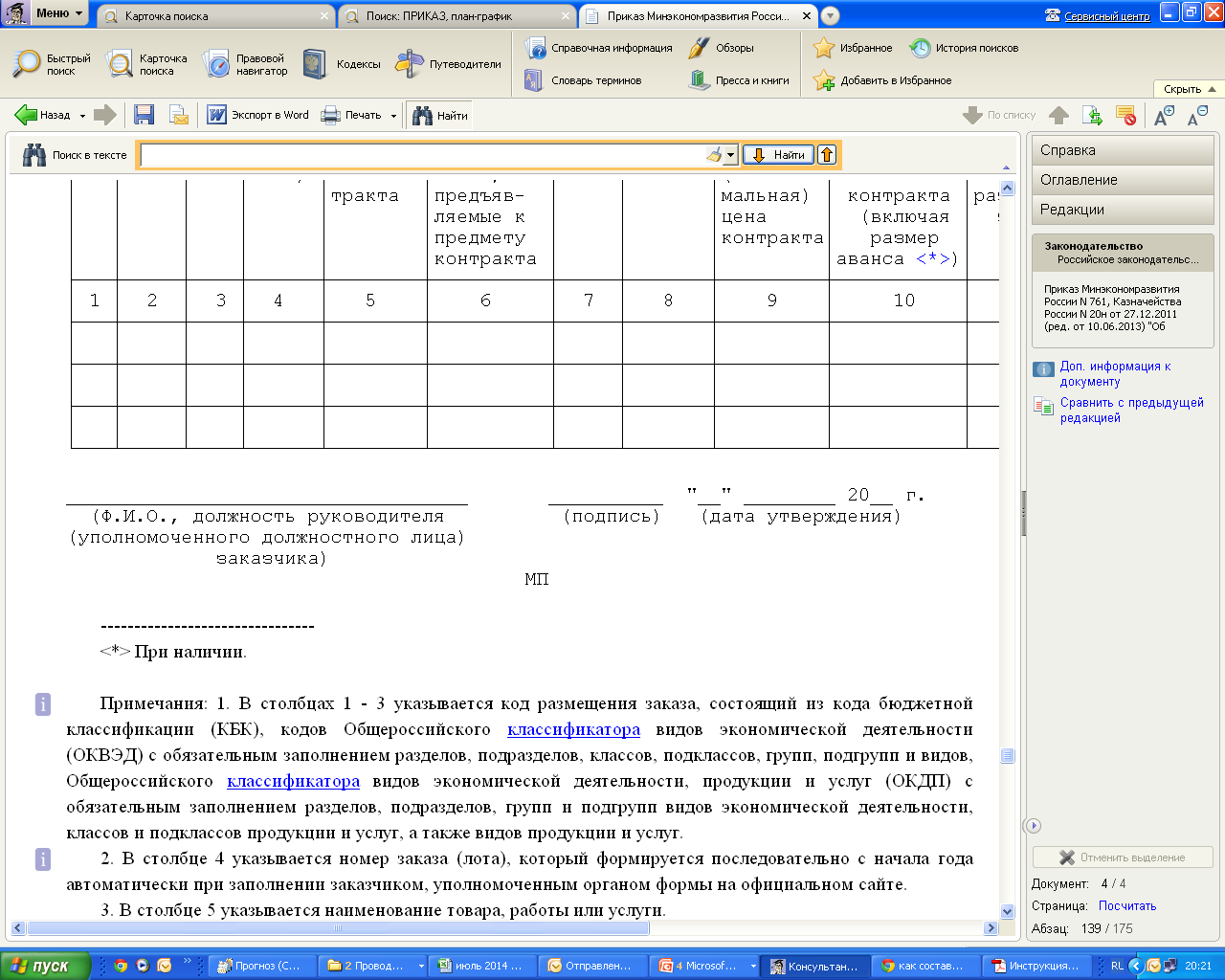 6. Внесение изменений в план-график, размещенный на сайте, по каждому объекту закупки осуществляется не позднее чем за 10 календарных дней до дня размещения на сайте извещения об осуществлении закупки или направления приглашения принять участие в определении поставщика, за исключением случаев, указанных в пункте 7 Особенностей, а в случае, если в соответствии с Законом не предусмотрено размещение извещения об осуществлении закупки или направление приглашения принять участие в определении поставщика, не позднее чем за 10 календарных дней до даты заключения контракта.
7. В случае осуществления закупок путем проведения запроса котировок в целях оказания гуманитарной помощи либо ликвидации последствий ЧС природного или техногенного характера в соответствии со статьей 82 Закона внесение изменений в план-график, размещенный на сайте, осуществляется в день направления запроса о предоставлении котировок участникам закупок, а в случае осуществления закупки у единственного поставщика (подрядчика, исполнителя), в соответствии с пунктами 9 и 28 части 1 статьи 93 Закона, не позднее чем за 1 календарный день до даты заключения контракта.
Организация 
закупок у заказчика, 

взаимодействие заинтересованных структурных подразделений 
и должностных лиц.
Схема взаимодействия
Локальный правовой акт (приказ), устанавливающий порядок взаимодействия контрактного управляющего (контрактной службы)
и структурных подразделений учреждения 
при планировании и осуществлении закупок товаров, работ, услуг.
Областной Бизнес-инкубатор при поддержке министерства экономического развития и инвестиционной политики области представляет программы подготовки кадров для работы в рамках контрактной системы
Адрес бизнес-инкубатора: 
г. Саратов, ул. Краевая, 85.

тел. (8452)45-00-31
Благодарю за внимание!
[Speaker Notes: Спасибо!]